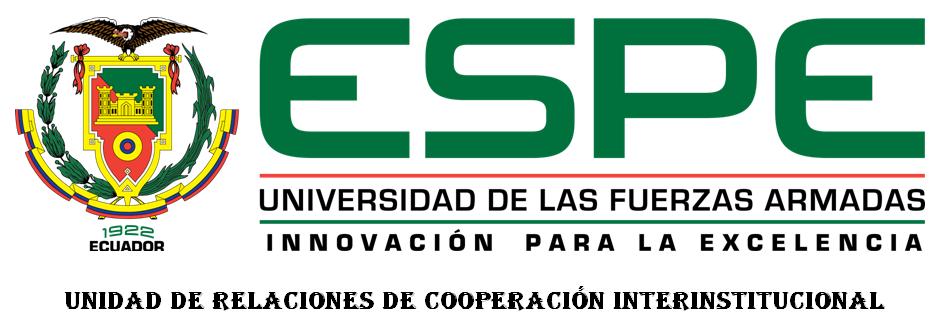 Universidad  de las Fuerzas Armadas- ESPE
Proyecto de Grado
Previo a la obtención de título de Licenciado en Ciencias Navales
Sistema de propulsión del Buque Escuela Guayas y su operación en el Crucero Internacional 2012 en la ruta Cádiz- La Coruña, propuesta de empleo óptimo
BRICAP Freddy Antonio García Arévalo
Escuela Superior Naval
Sistema de propulsión del Buque Escuela Guayas y su operación en el Crucero Internacional 2012 en la ruta Cádiz- La Coruña, propuesta de empleo óptimo
INTRODUCCIÓN
ANÁLISIS
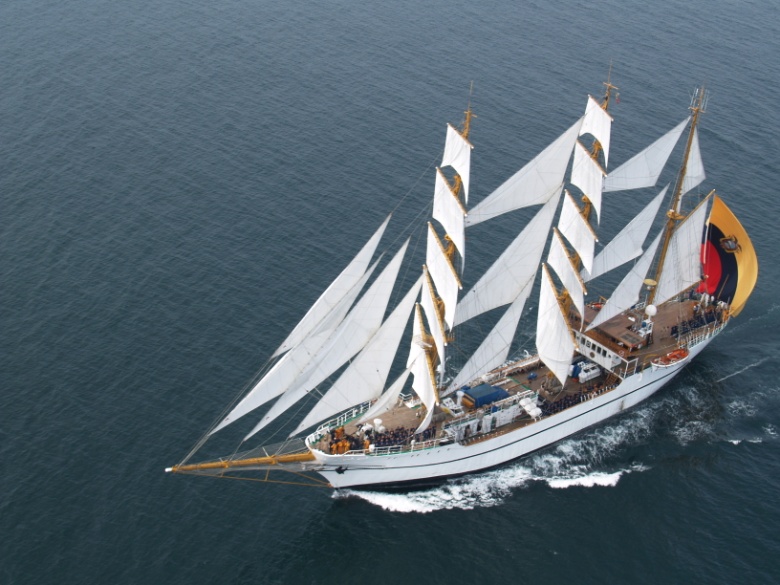 CAPÍTULO I:       FUNDAMENTACIÓN TEÓRICA.
CAPÍTULO II:     ANÁLISIS SITUACIONAL.
CAPÍTULO III:   ANÁLISIS EMPLEO ÓPTIMO SISTEMA DE PROPULSIÓN PRINCIPAL  RUTA CÁDIZ-LA CORUÑA.
CONCLUSIONES
RECOMENDACIONES
2
Sistema de propulsión del Buque Escuela Guayas y su operación en el Crucero Internacional 2012 en la ruta Cádiz- La Coruña, propuesta de empleo óptimo
PROPÓSITO
Optimizar el empleo del sistema de propulsión principal mediante el análisis de su funcionamiento en el crucero internacional BESGUA 2012 en la ruta Cádiz- La Coruña.
CONCLUSIONES
RECOMENDACIONES
INTRODUCCIÓN
ANÁLISIS
3
Sistema de propulsión del Buque Escuela Guayas y su operación en el Crucero Internacional 2012 en la ruta Cádiz- La Coruña, propuesta de empleo óptimo
NECESIDAD O PROBLEMA
EL SISTEMA DE PROPULSIÓN PRINCIPAL REQUIERE PARA TRABAJAR DE PARÁMETROS DE OPERACIÓN NORMALES QUE DEBEN SER OPTIMIZADOS CON LA FINALIDAD DE NO CONSUMIR GRANDES CANTIDADES DE COMBUSTIBLE O EVITAR DESGASTES PREMATUROS DE SUS ELEMENTOS MECÁNICOS.
CONCLUSIONES
RECOMENDACIONES
INTRODUCCIÓN
ANÁLISIS
4
Sistema de propulsión del Buque Escuela Guayas y su operación en el Crucero Internacional 2012 en la ruta Cádiz- La Coruña, propuesta de empleo óptimo
CAPÍTULO I
FUNDAMENTACIÓN TEÓRICA
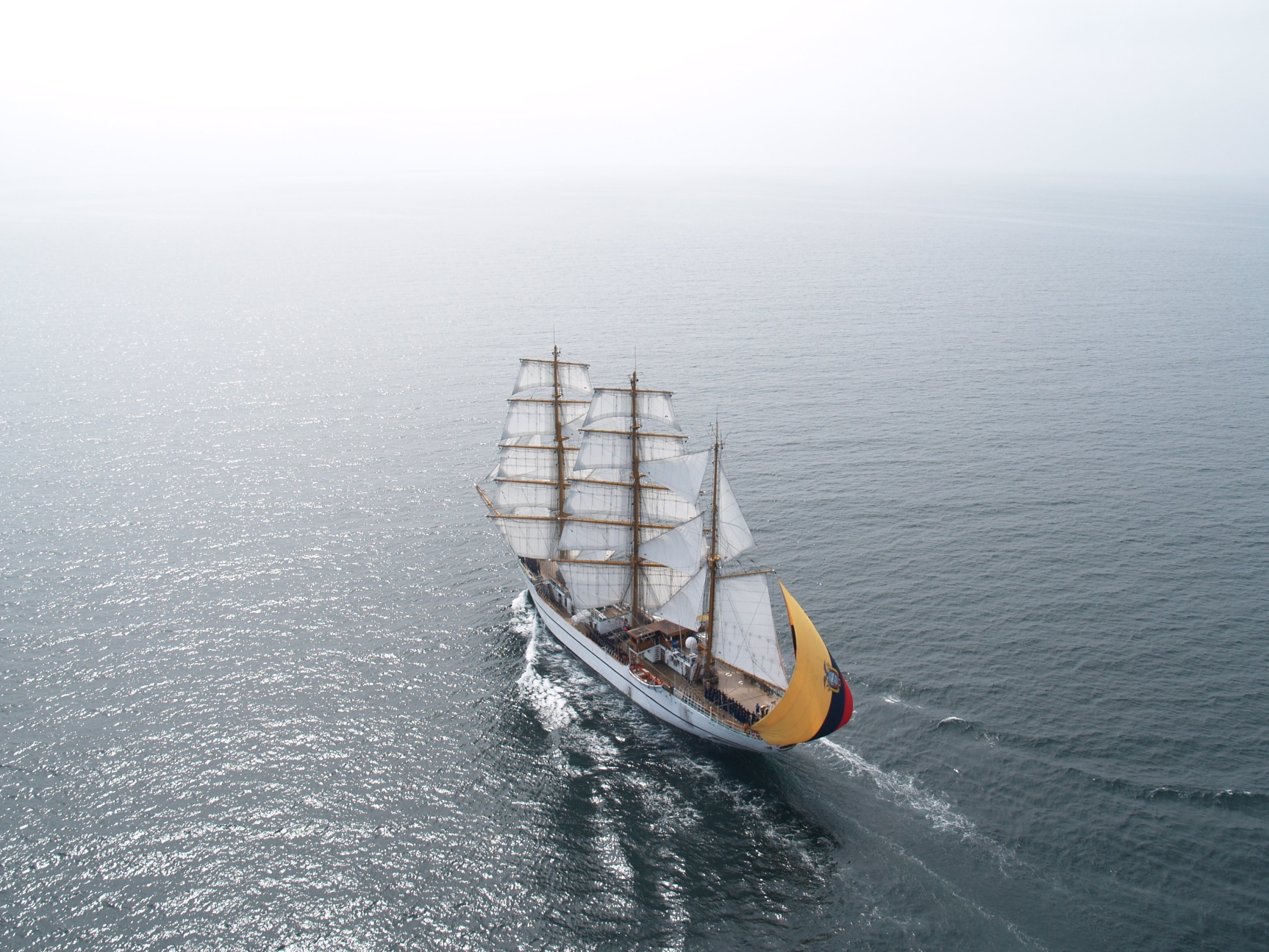 PRINCIPIO DE FUNCIONAMIENTO
CONCLUSIONES
RECOMENDACIONES
INTRODUCCIÓN
ANÁLISIS
5
Sistema de propulsión del Buque Escuela Guayas y su operación en el Crucero Internacional 2012 en la ruta Cádiz- La Coruña, propuesta de empleo óptimo
CAPÍTULO I
FUNDAMENTACIÓN TEÓRICA
BUQUE DE PROPULSIÓN MECÁNICA
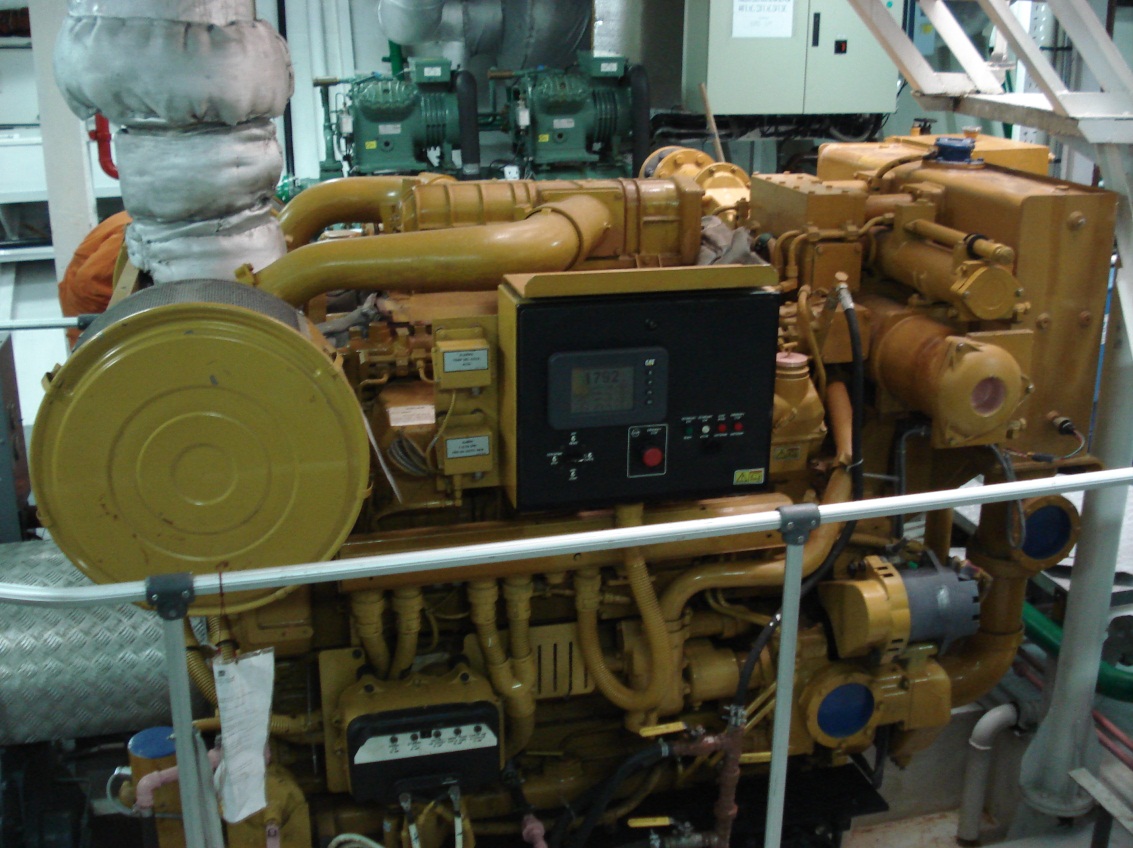 CONCLUSIONES
RECOMENDACIONES
INTRODUCCIÓN
ANÁLISIS
6
Sistema de propulsión del Buque Escuela Guayas y su operación en el Crucero Internacional 2012 en la ruta Cádiz- La Coruña, propuesta de empleo óptimo
CAPÍTULO I
FUNDAMENTACIÓN TEÓRICA
BUQUE DE PROPULSIÓN A VELA
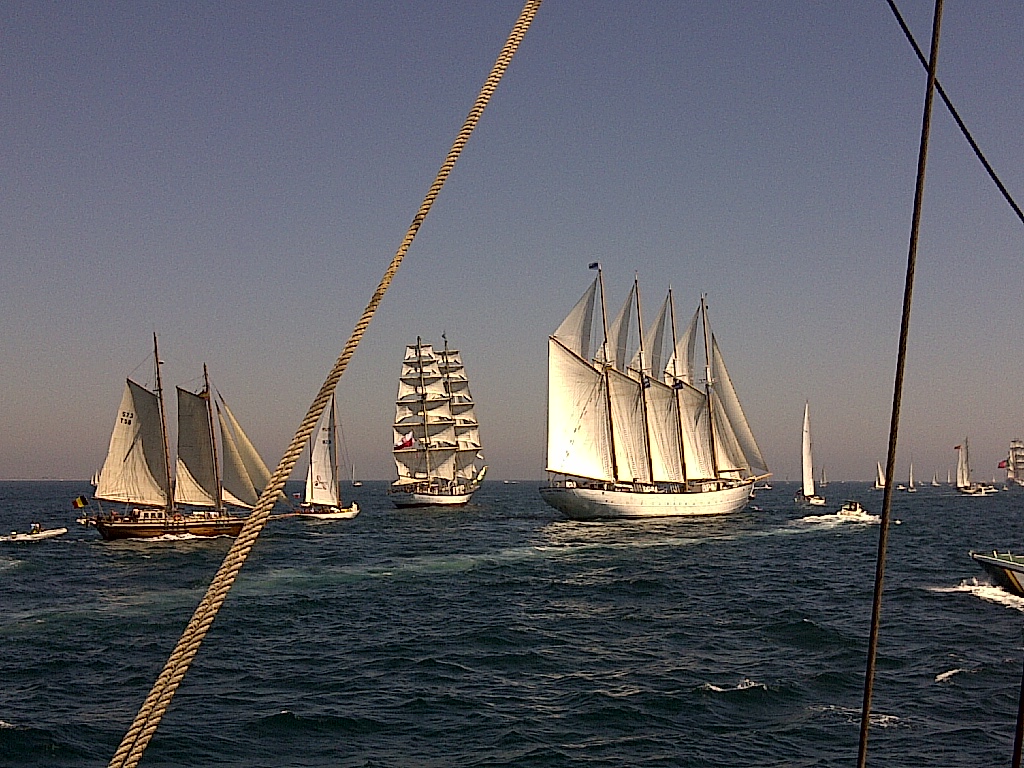 CONCLUSIONES
RECOMENDACIONES
INTRODUCCIÓN
ANÁLISIS
7
Sistema de propulsión del Buque Escuela Guayas y su operación en el Crucero Internacional 2012 en la ruta Cádiz- La Coruña, propuesta de empleo óptimo
CAPÍTULO I
FUNDAMENTACIÓN TEÓRICA
MOTOR DE COMBUSTIÓN INTERNA
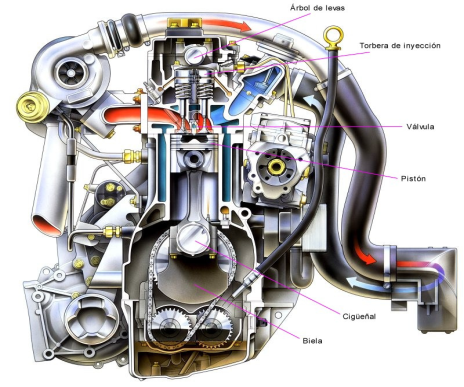 CONCLUSIONES
RECOMENDACIONES
INTRODUCCIÓN
ANÁLISIS
8
Sistema de propulsión del Buque Escuela Guayas y su operación en el Crucero Internacional 2012 en la ruta Cádiz- La Coruña, propuesta de empleo óptimo
CAPÍTULO II
ANÁLISIS SITUACIONAL
Parámetros de operación normales del sistema de propulsión principal del BESGUA
CONCLUSIONES
RECOMENDACIONES
INTRODUCCIÓN
ANÁLISIS
9
Sistema de propulsión del Buque Escuela Guayas y su operación en el Crucero Internacional 2012 en la ruta Cádiz- La Coruña, propuesta de empleo óptimo
CAPÍTULO II
ANÁLISIS SITUACIONAL
Parámetros de operación normales en la ruta Cádiz- La Coruña
CONCLUSIONES
RECOMENDACIONES
INTRODUCCIÓN
ANÁLISIS
10
Sistema de propulsión del Buque Escuela Guayas y su operación en el Crucero Internacional 2012 en la ruta Cádiz- La Coruña, propuesta de empleo óptimo
CAPÍTULO III
ANÁLISIS EMPLEO ÓPTIMO SISTEMA DE PROPULSIÓN PRINCIPAL  RUTA CÁDIZ-LA CORUÑA
ANÁLISIS EMPLEO SISTEMA PROPULSIÓN PRINCIPAL
CONCLUSIONES
RECOMENDACIONES
INTRODUCCIÓN
ANÁLISIS
11
Sistema de propulsión del Buque Escuela Guayas y su operación en el Crucero Internacional 2012 en la ruta Cádiz- La Coruña, propuesta de empleo óptimo
CAPÍTULO III
ANÁLISIS EMPLEO ÓPTIMO SISTEMA DE PROPULSIÓN PRINCIPAL  RUTA CÁDIZ-LA CORUÑA
Empleo óptimo sistema de propulsión principal
CONCLUSIONES
RECOMENDACIONES
INTRODUCCIÓN
ANÁLISIS
12
Sistema de propulsión del Buque Escuela Guayas y su operación en el Crucero Internacional 2012 en la ruta Cádiz- La Coruña, propuesta de empleo óptimo
CAPÍTULO III
ANÁLISIS EMPLEO ÓPTIMO SISTEMA DE PROPULSIÓN PRINCIPAL  RUTA CÁDIZ-LA CORUÑA
CONCLUSIONES
RECOMENDACIONES
INTRODUCCIÓN
ANÁLISIS
13
Sistema de propulsión del Buque Escuela Guayas y su operación en el Crucero Internacional 2012 en la ruta Cádiz- La Coruña, propuesta de empleo óptimo
CAPÍTULO III
ANÁLISIS EMPLEO ÓPTIMO SISTEMA DE PROPULSIÓN PRINCIPAL  RUTA CÁDIZ-LA CORUÑA
ANÁLISIS CONDICIONES METEOROLÓGICAS Y OCEANOGRÁFICAS FAVORABLES O DESFAVORABLES
CONCLUSIONES
RECOMENDACIONES
INTRODUCCIÓN
ANÁLISIS
14
Sistema de propulsión del Buque Escuela Guayas y su operación en el Crucero Internacional 2012 en la ruta Cádiz- La Coruña, propuesta de empleo óptimo
CAPÍTULO III
ANÁLISIS EMPLEO ÓPTIMO SISTEMA DE PROPULSIÓN PRINCIPAL  RUTA CÁDIZ-LA CORUÑA
CONCLUSIONES
RECOMENDACIONES
INTRODUCCIÓN
ANÁLISIS
15
Sistema de propulsión del Buque Escuela Guayas y su operación en el Crucero Internacional 2012 en la ruta Cádiz- La Coruña, propuesta de empleo óptimo
CAPÍTULO III
ANÁLISIS EMPLEO ÓPTIMO SISTEMA DE PROPULSIÓN PRINCIPAL  RUTA CÁDIZ-LA CORUÑA
PROPUESTA DE EMPLEO ÓPTIMO
CONCLUSIONES
RECOMENDACIONES
INTRODUCCIÓN
ANÁLISIS
16
Sistema de propulsión del Buque Escuela Guayas y su operación en el Crucero Internacional 2012 en la ruta Cádiz- La Coruña, propuesta de empleo óptimo
CAPÍTULO III
ANÁLISIS EMPLEO ÓPTIMO SISTEMA DE PROPULSIÓN PRINCIPAL  RUTA CÁDIZ-LA CORUÑA
17
CONCLUSIONES
RECOMENDACIONES
INTRODUCCIÓN
ANÁLISIS
Sistema de propulsión del Buque Escuela Guayas y su operación en el Crucero Internacional 2012 en la ruta Cádiz- La Coruña, propuesta de empleo óptimo
CONCLUSIONES
El empleo del sistema de propulsión en el BESGUA fue adecuado y eficiente en la ruta Cádiz-La Coruña lo que permitió alternar su uso con el velamen  de la unidad, siendo esta una navegación apropiada durante el período de análisis.  
El análisis y diagnóstico de los parámetros de operación normales permitió evaluar el empleo y eficiencia del sistema de propulsión principal en la ruta Cádiz- La Coruña, mediante la recolección de datos de su operación para asegurar en futuras navegaciones una fuente de consulta para la planificación de futuros cruceros internacionales.
CONCLUSIONES
RECOMENDACIONES
INTRODUCCIÓN
ANÁLISIS
18
Sistema de propulsión del Buque Escuela Guayas y su operación en el Crucero Internacional 2012 en la ruta Cádiz- La Coruña, propuesta de empleo óptimo
RECOMENDACIONES
Utilizar la información obtenida en este trabajo para la planificación de futuros cruceros internacionales del BESGUA en esta ruta, en lo que tiene que ver con las condiciones meteorológicas y oceanográficas y los parámetros de operación del sistema de propulsión principal.
CONCLUSIONES
RECOMENDACIONES
INTRODUCCIÓN
ANÁLISIS
19
Sistema de propulsión del Buque Escuela Guayas y su operación en el Crucero Internacional 2012 en la ruta Cádiz- La Coruña, propuesta de empleo óptimo
RECOMENDACIONES
Recolectar en una bitácora los datos observados del sistema de propulsión principal para el Departamento de Ingeniería del BESGUA de los principales puertos visitados y otra bitácora similar con los tipos de vientos, corrientes, temperatura del mar, altura de ola, etc. que le sirvan  al Departamento de Operaciones, siendo esta información soporte y se pueda comparar con lo que se va a encontrar en las ayudas a la navegación escritas o en la web.   
Llevar un registro escrito histórico de los principales puertos que ha visitado el BESGUA de tal forma que se utilicen los parámetros de operación normales del sistema de propulsión principal al momento de realizar una planificación más exacta para su uso.
CONCLUSIONES
RECOMENDACIONES
INTRODUCCIÓN
ANÁLISIS
20
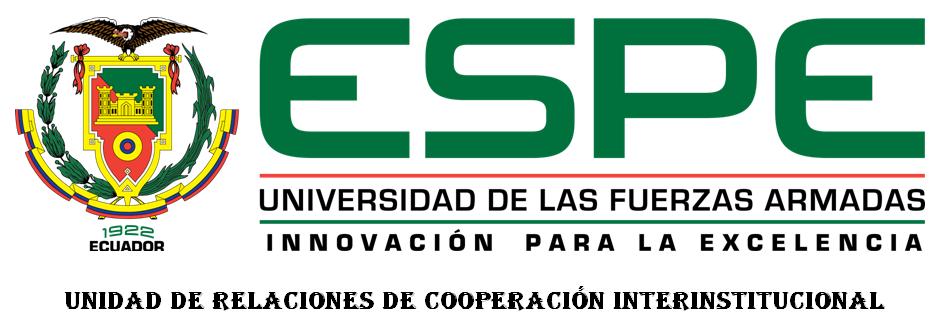 Universidad  de las Fuerzas Armadas- ESPE
Proyecto de Grado
Previo a la obtención de título de Licenciado en Ciencias Navales
Sistema de propulsión del Buque Escuela Guayas y su operación en el Crucero Internacional 2012 en la ruta Cádiz- La Coruña, propuesta de empleo óptimo
BRICAP Freddy Antonio García Arévalo